PESHWAS :BALAJI VISWANATH
Dr. S. VARGHESE JEYERAJ
THE PESHWAS
Ruled Maratha after Shivaji
It was the position to modern Prime Minister
Important leader Balaji Viswanath
Fought against to Mughals
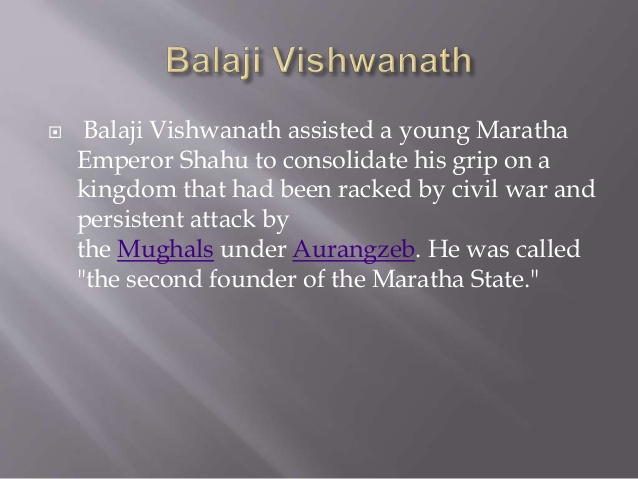 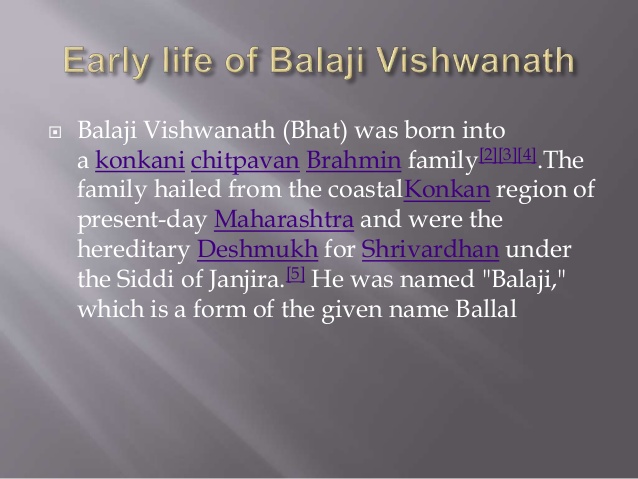 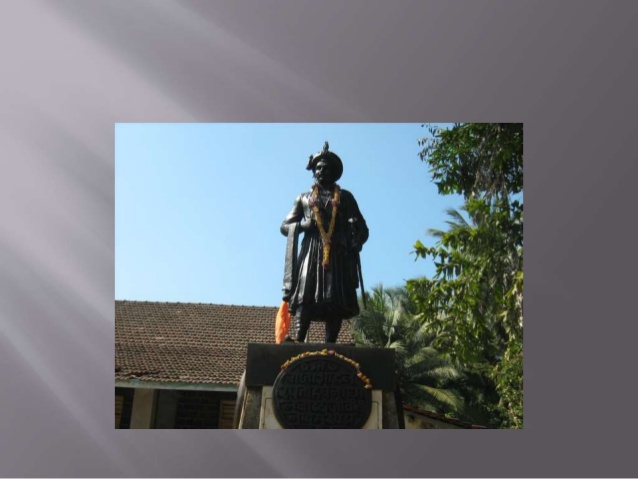 Features
Second  Founder of the Maratha state
Role during the Maratha civil war
Appointment as Peshwa
Conflict with Sambhaji of Kolhapur
Administrative achievements
Founder of the complex administrative system
Tax collection
Northward expansion of the Maratha power
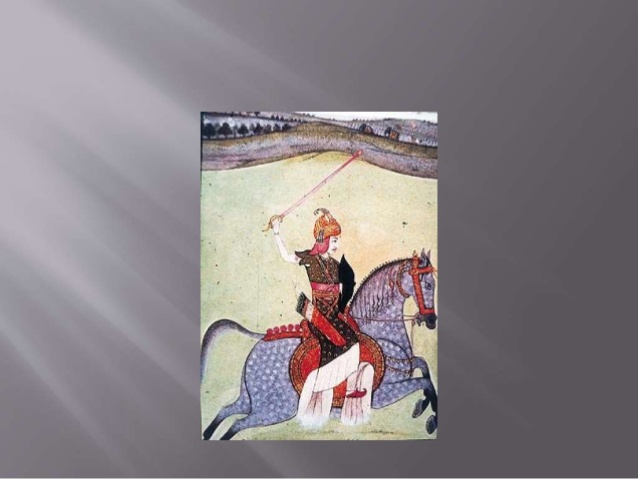 THANK YOU